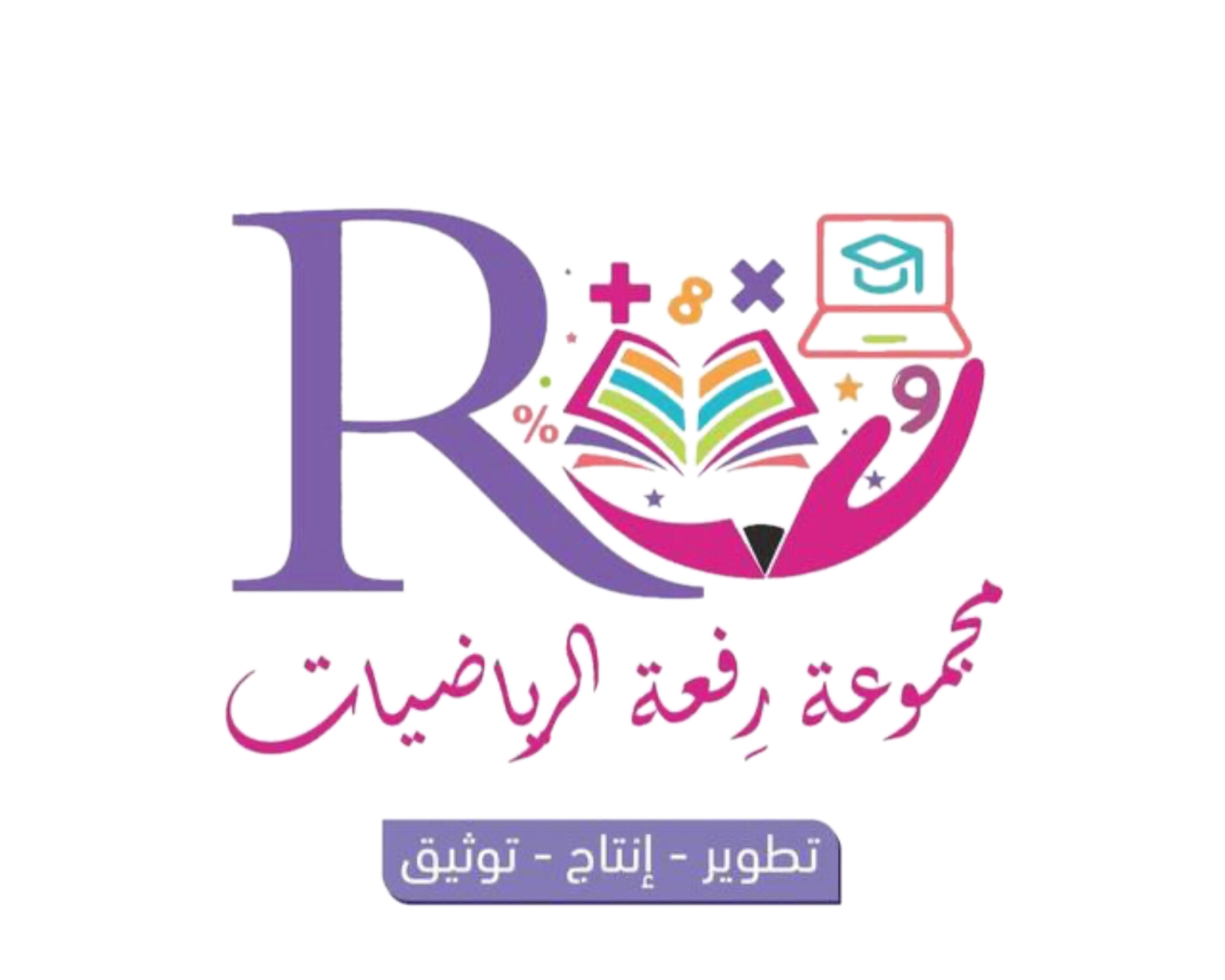 المادة / الرياضيات
الصف/ الرابع
اليوم /
التاريخ /
معلمة المادة / مباركة الزبيدي
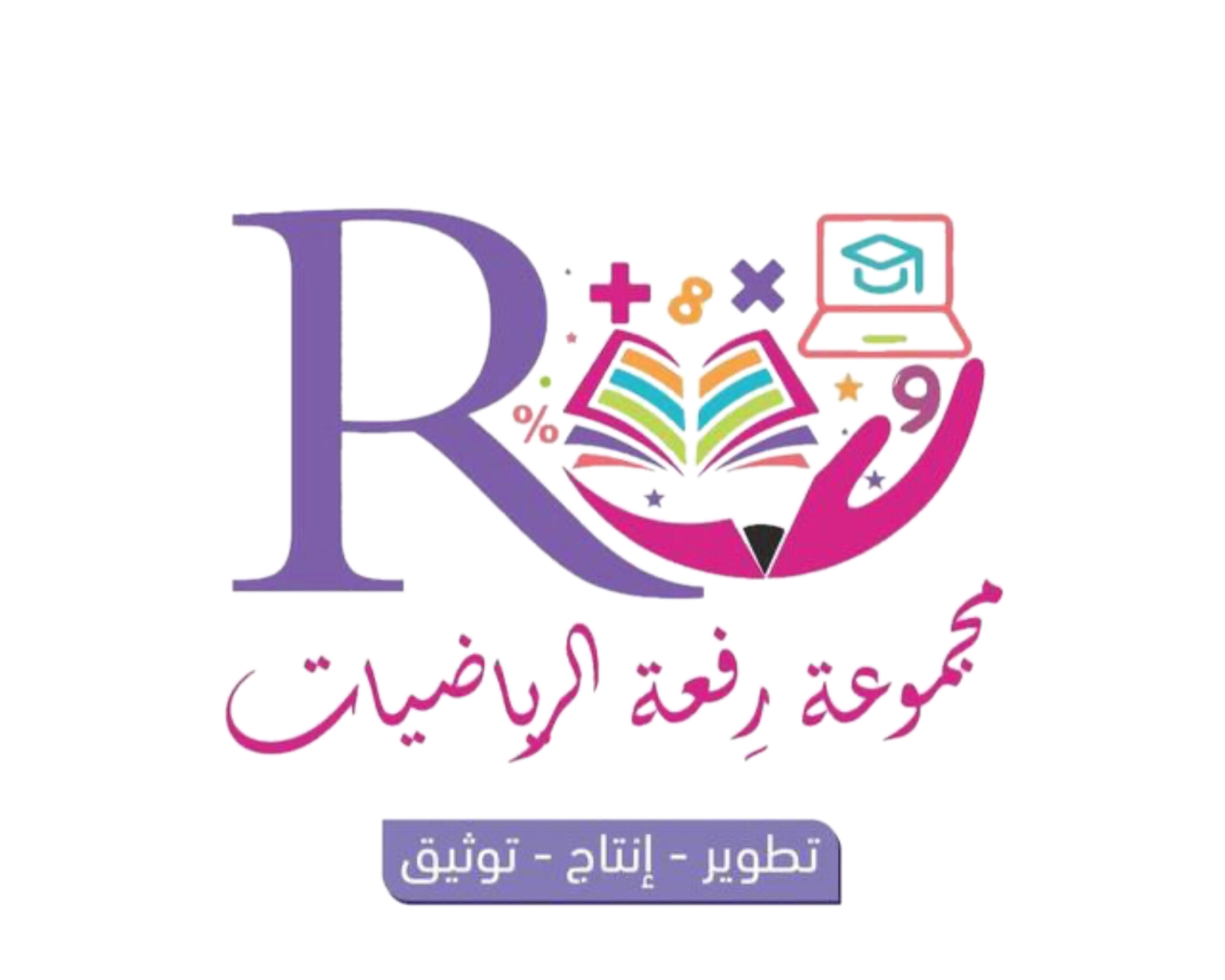 مراجعة ما سبق
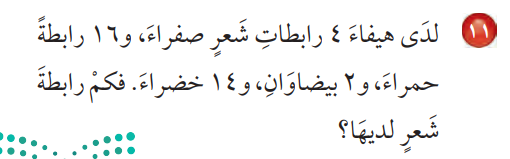 درس اليوم
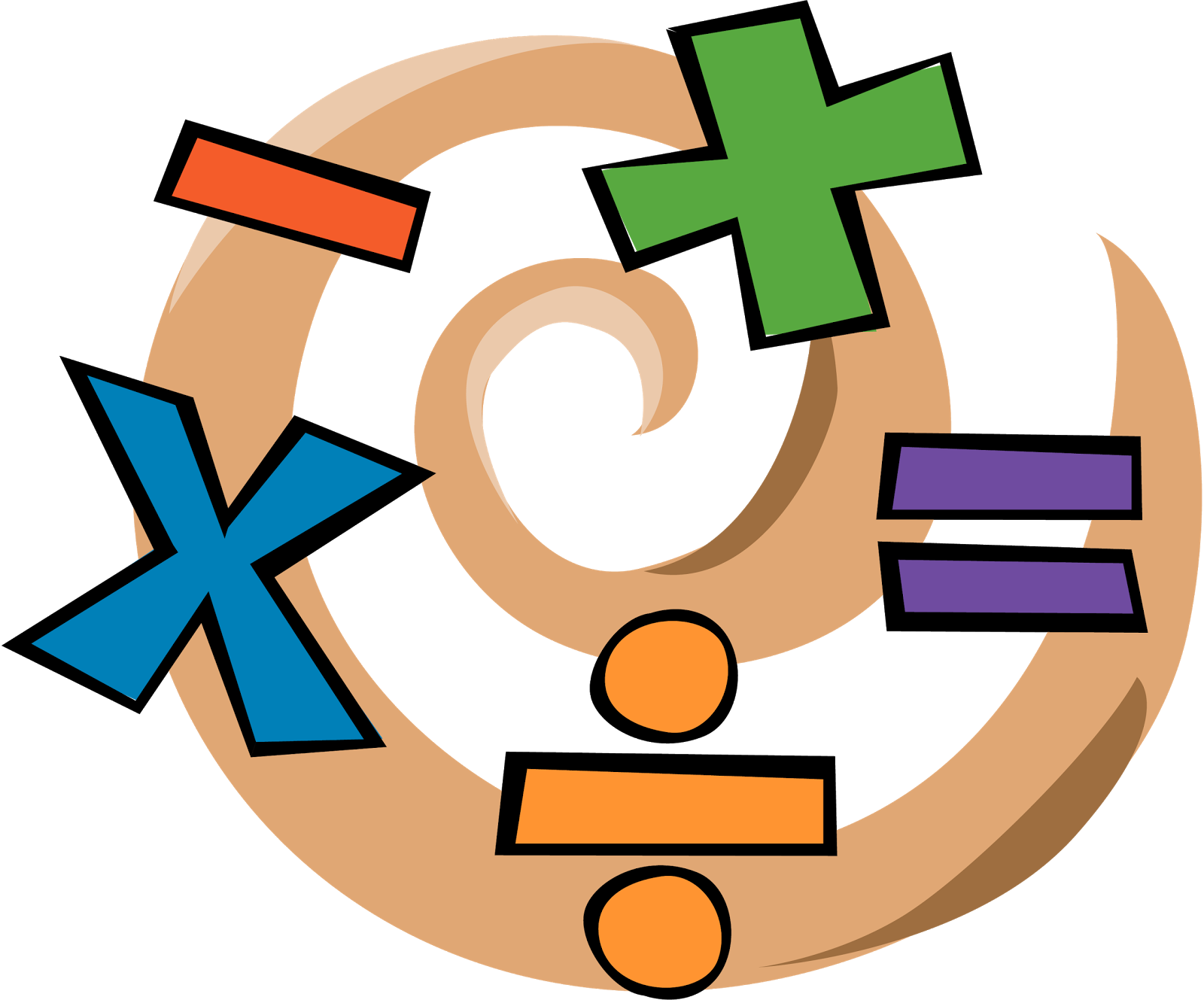 تمثيل الجمل العددية وكتابتها
فكرة الدرس
أمثل جمل الجمع والطرح العددية ، وأكتبها .
المفردات
الجمل العددية
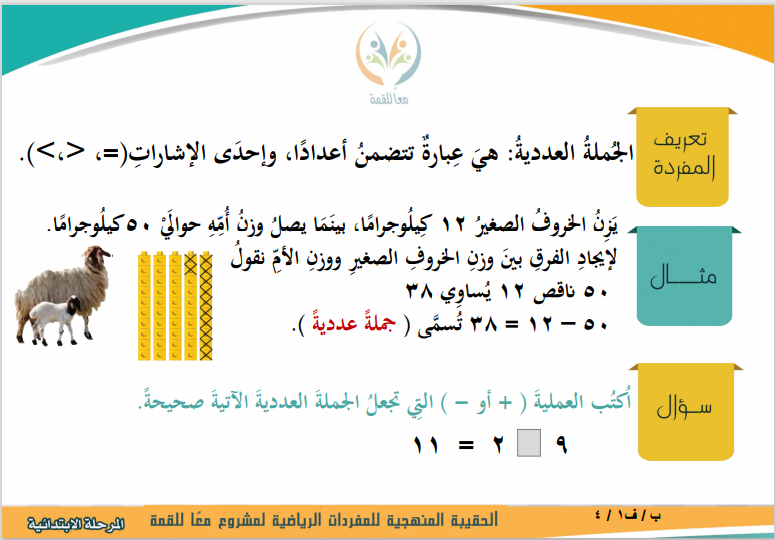 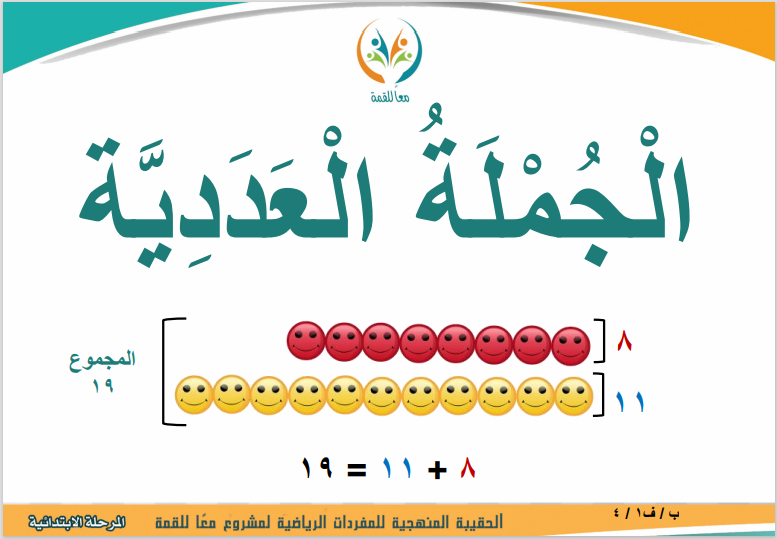 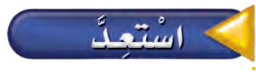 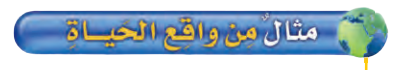 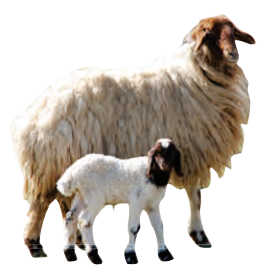 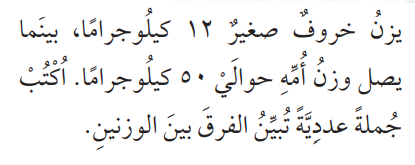 مثل و أكتب جملة عددية تبين الفرق بين وزن الخروف الصغير ووزن أمه .
الكلمات / خمسين ناقص اثنى عشر يساوي ثمانية وثلاثون
الجملة العددية / 50 – 12 = 38
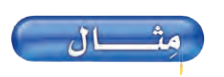 مثل الجملة العددية 8 + 13 = 21 بالرسم والكلمات :
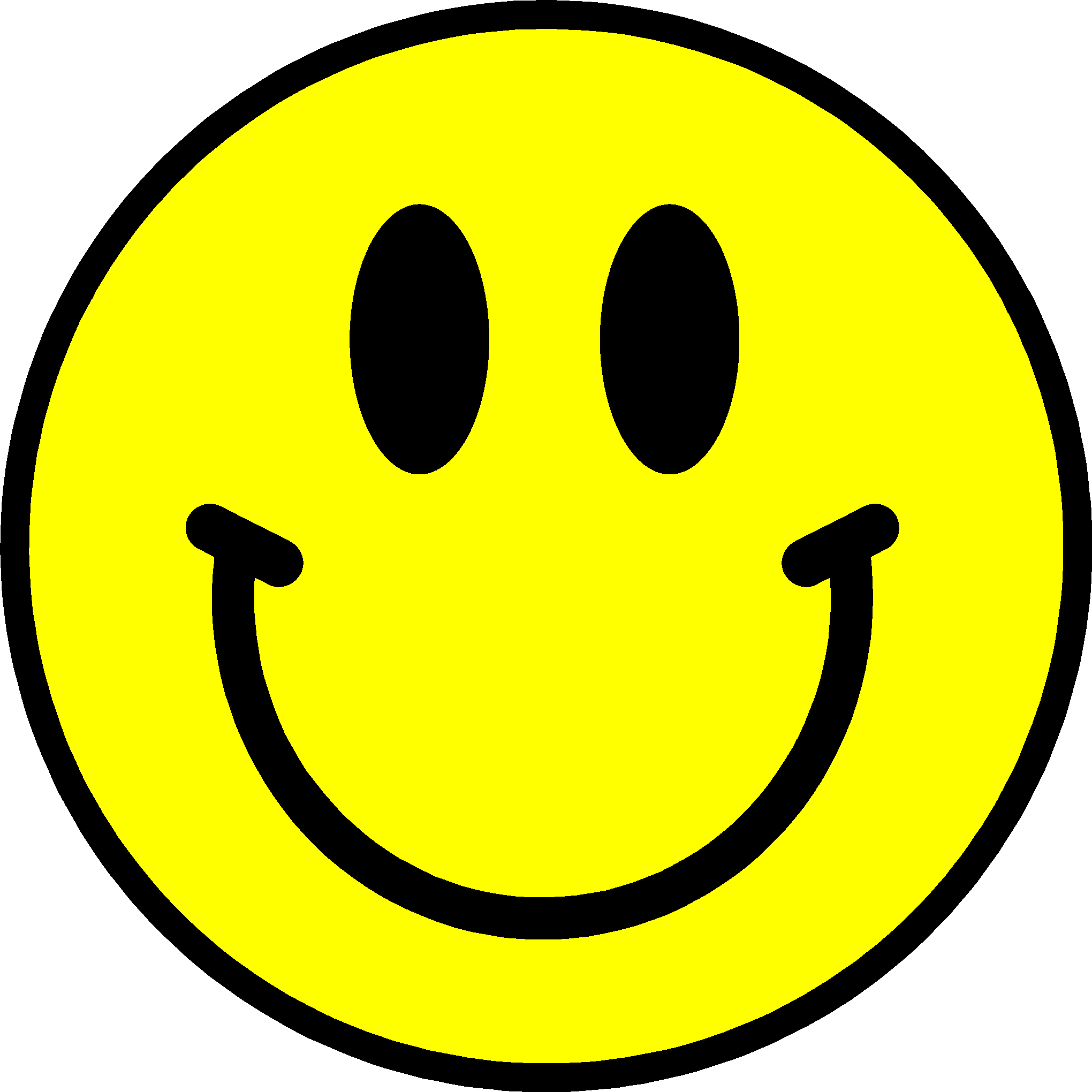 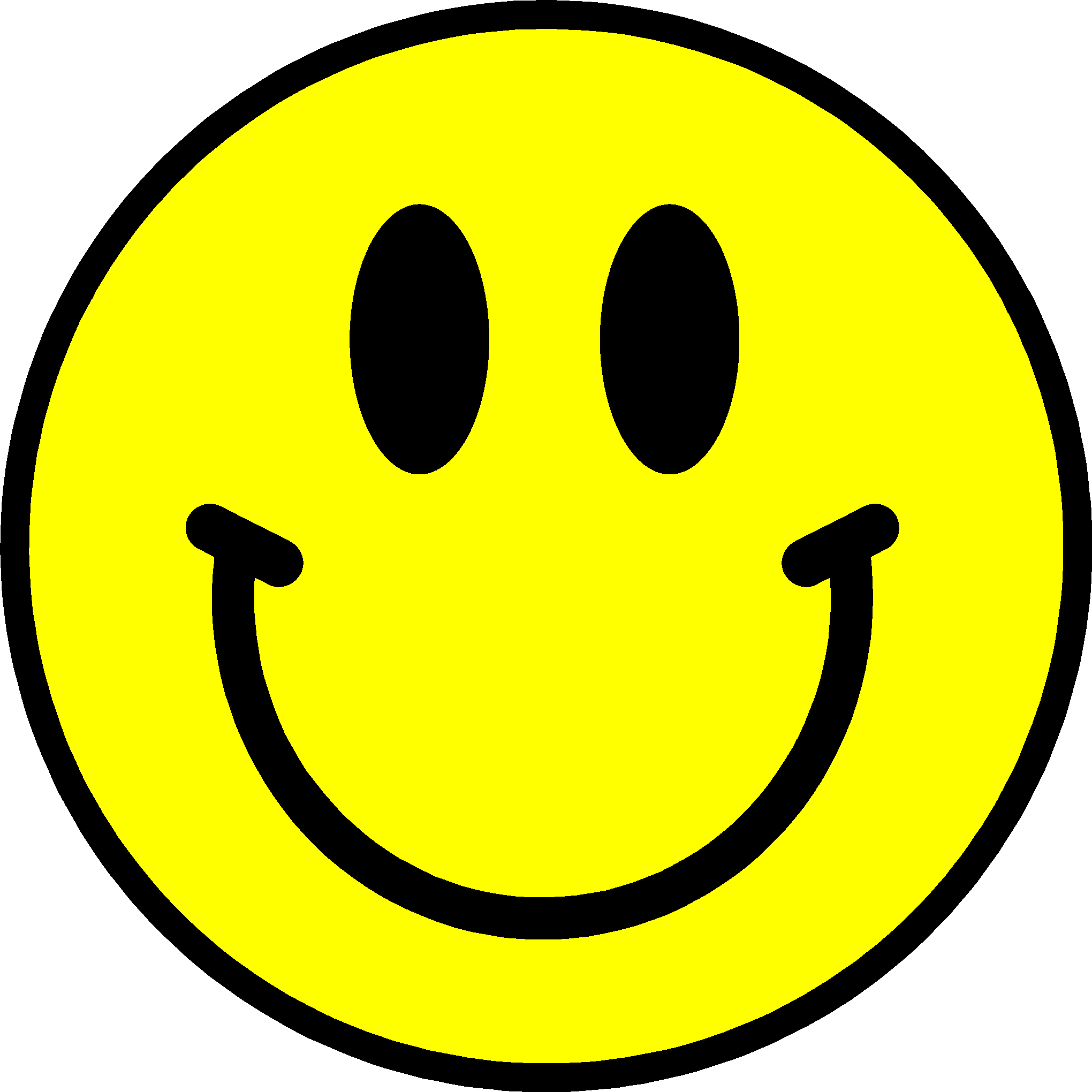 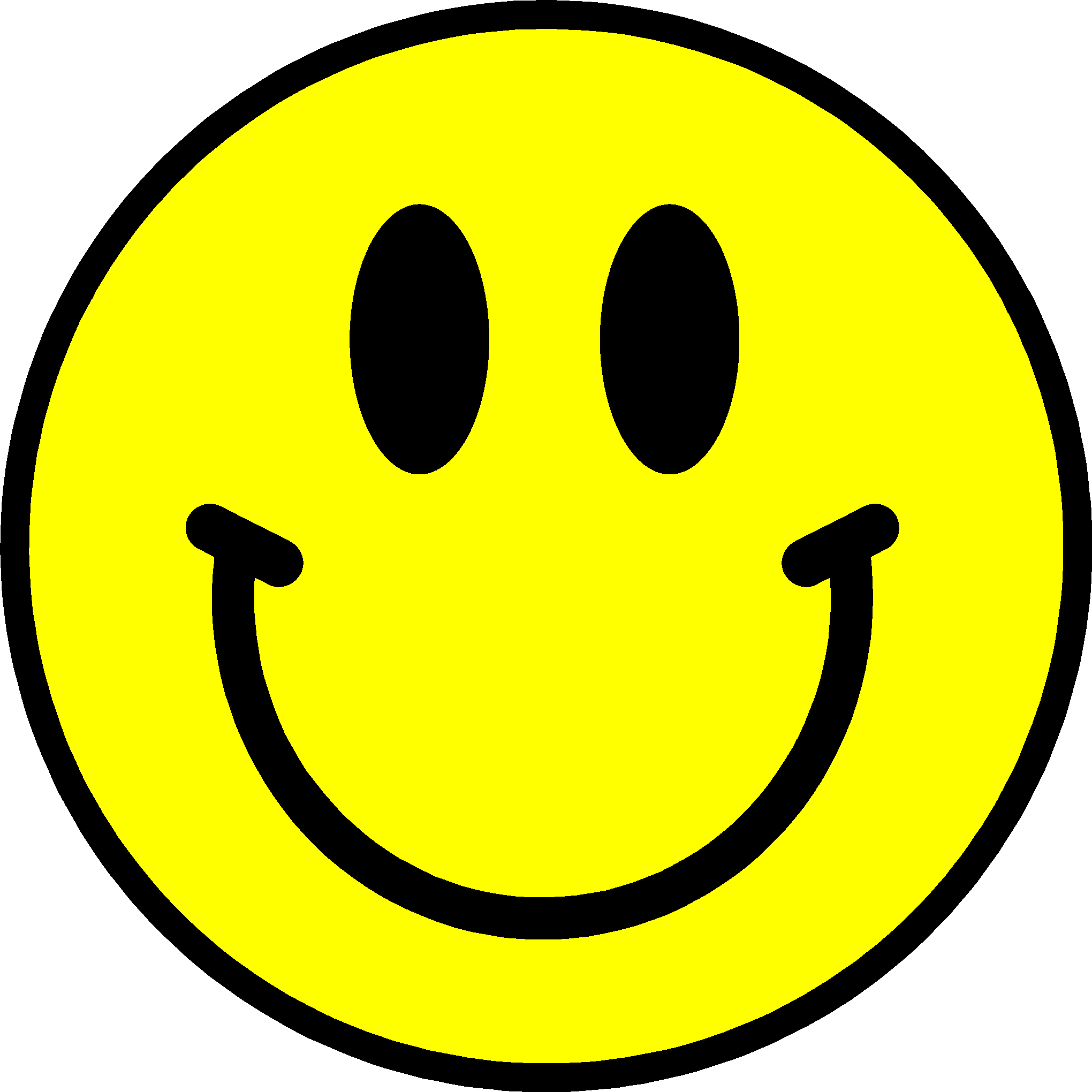 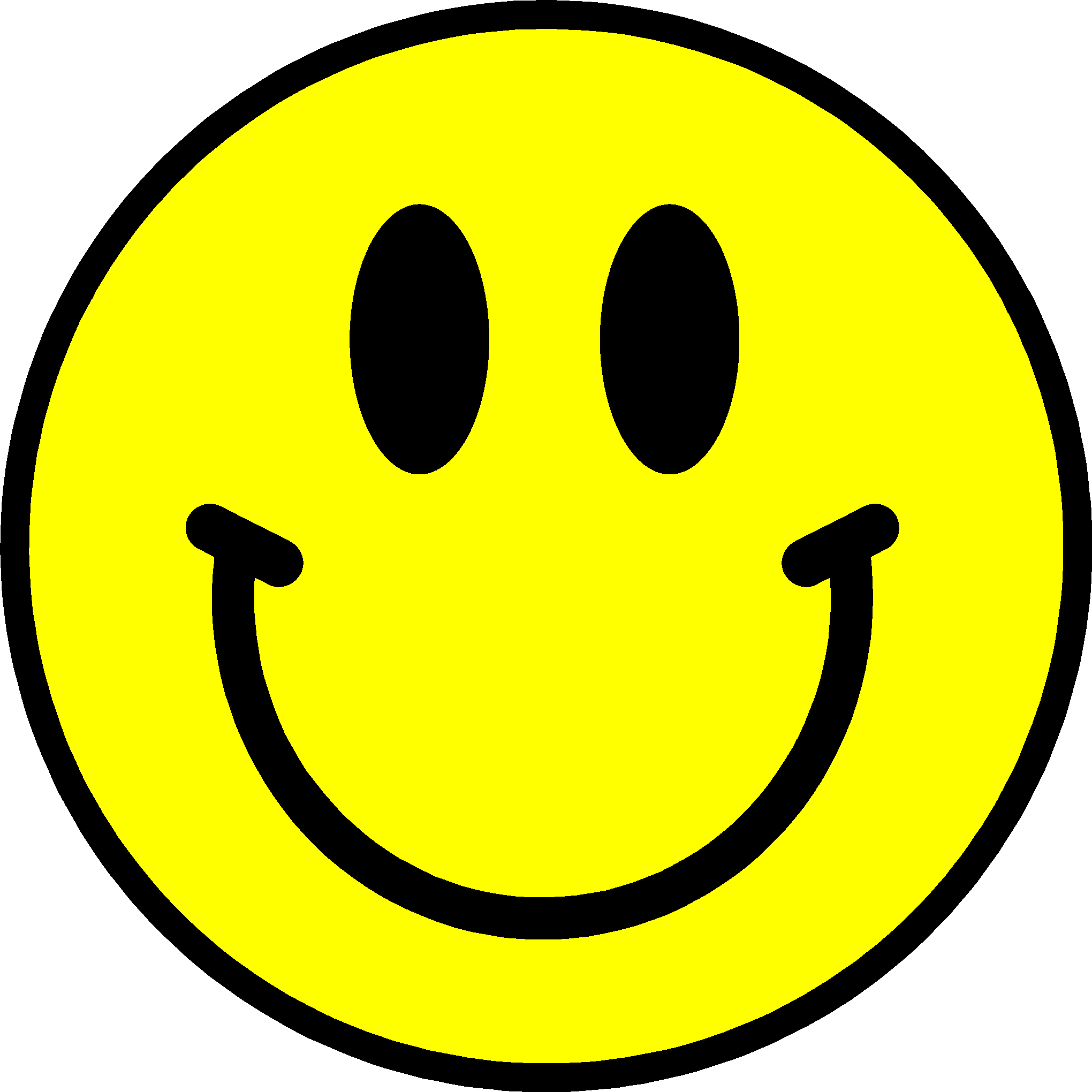 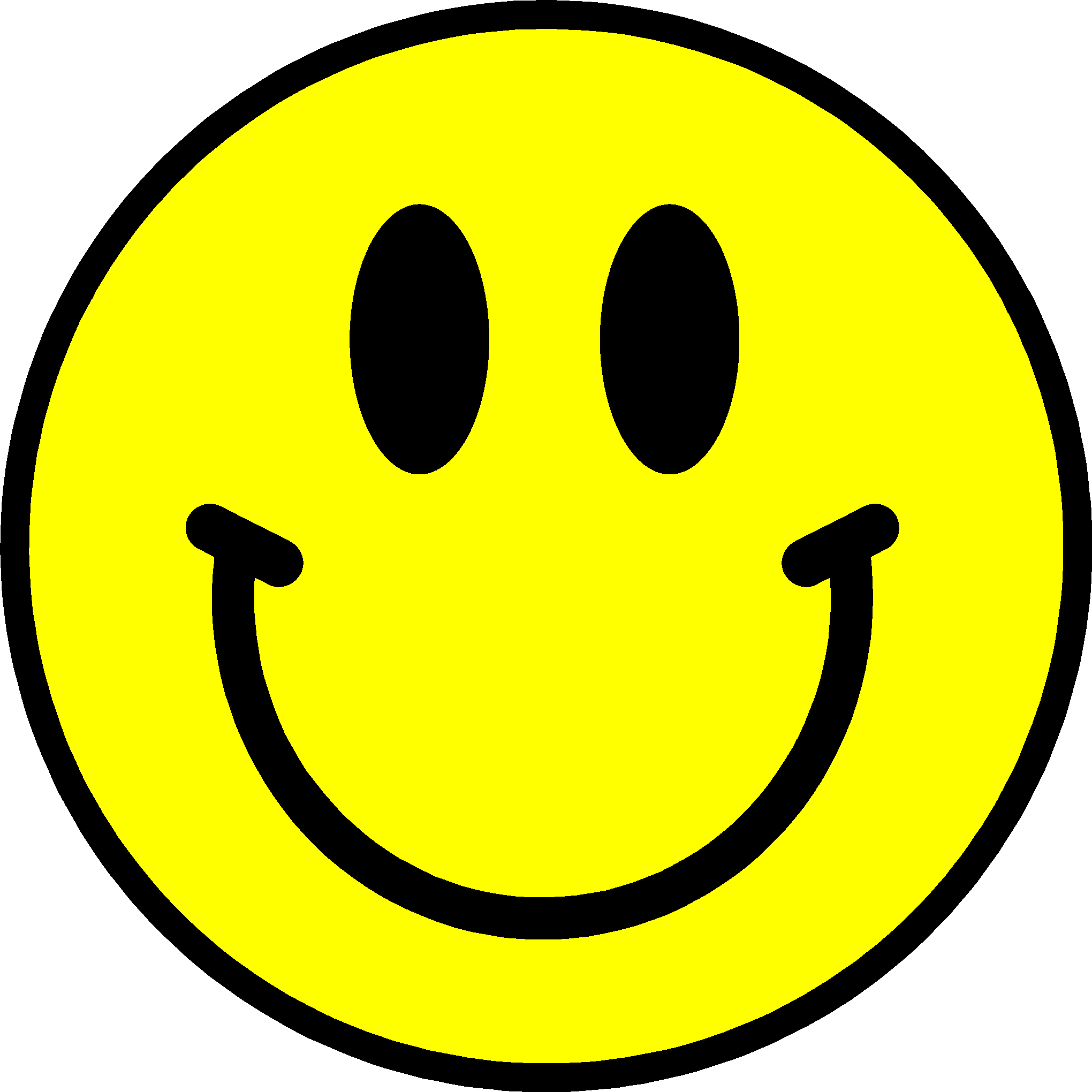 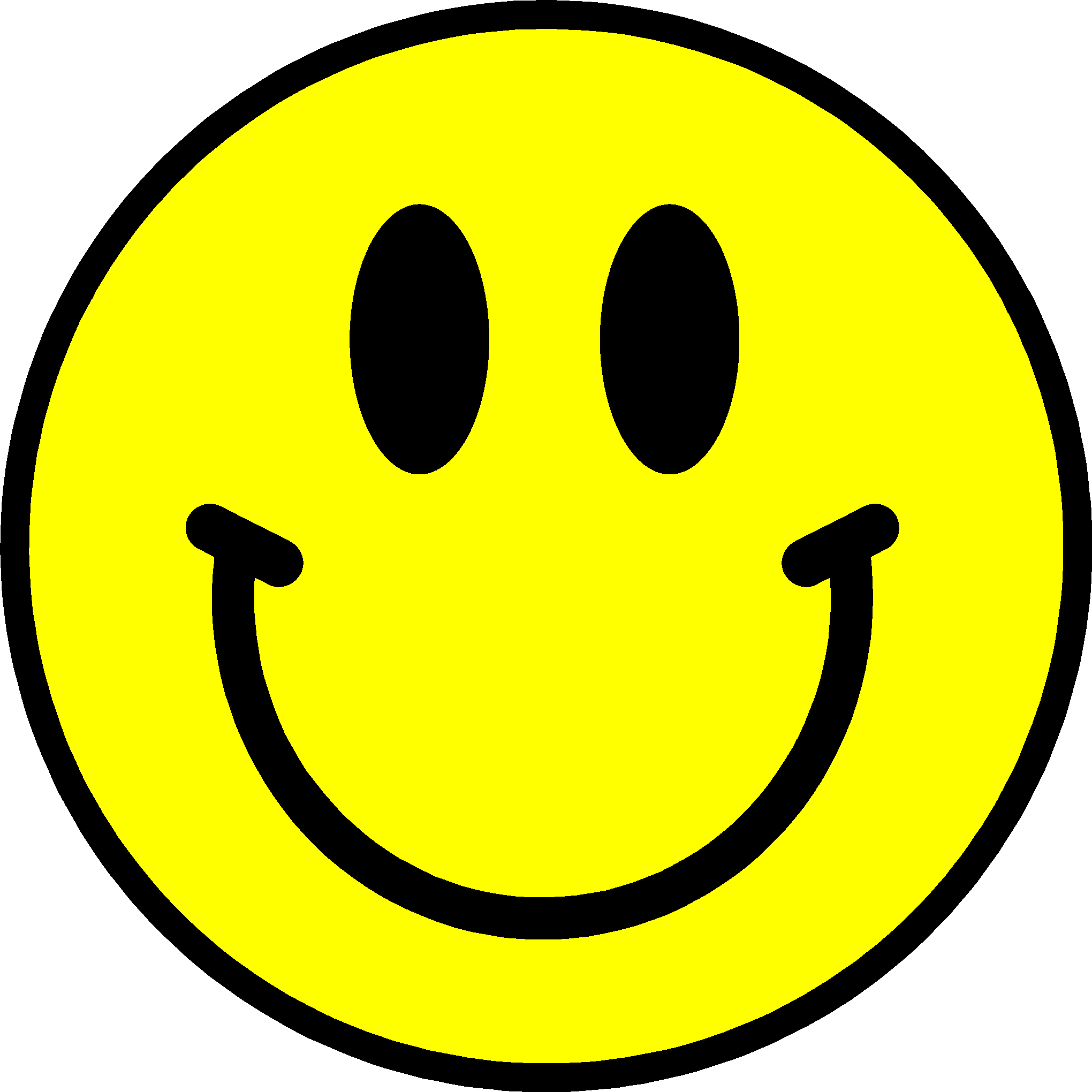 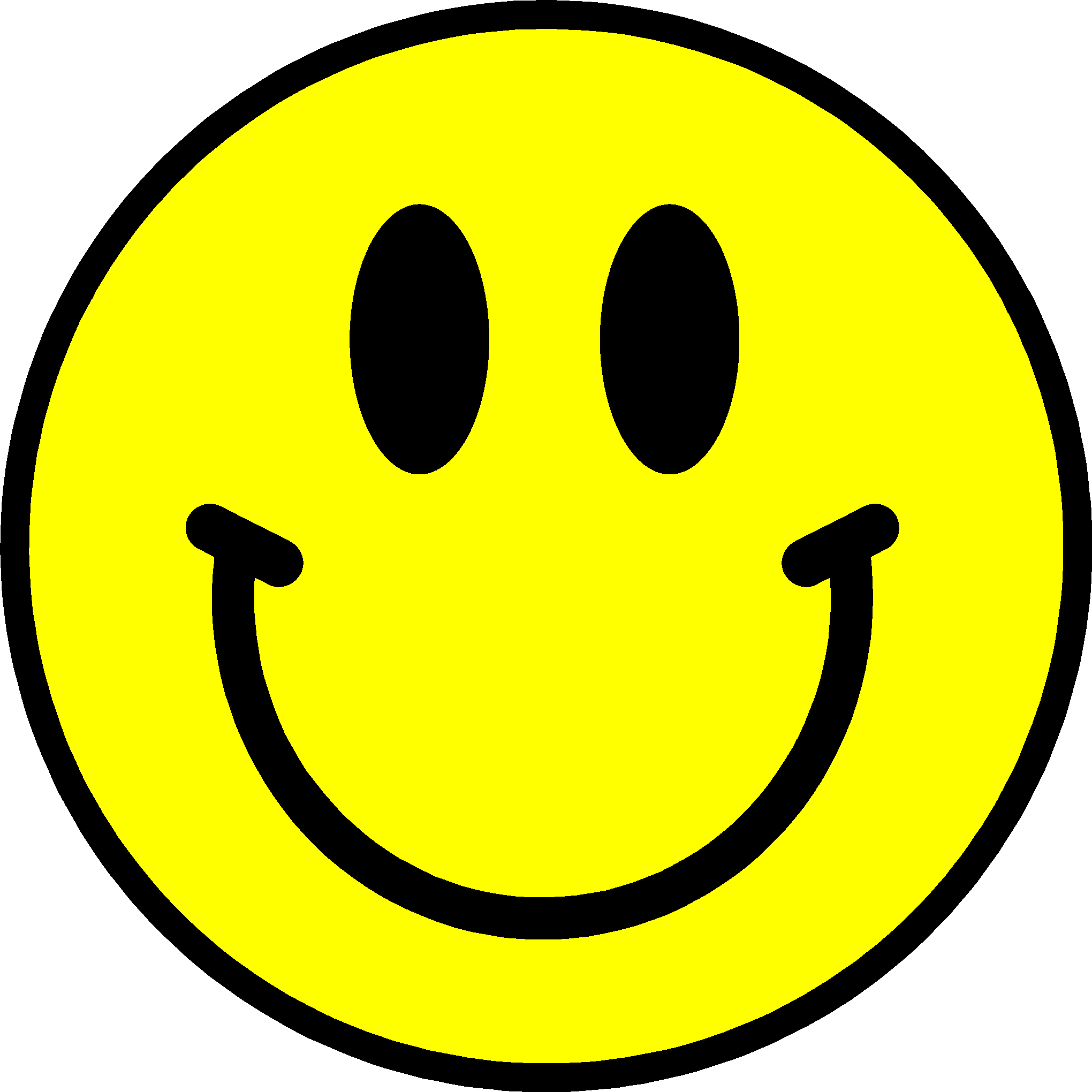 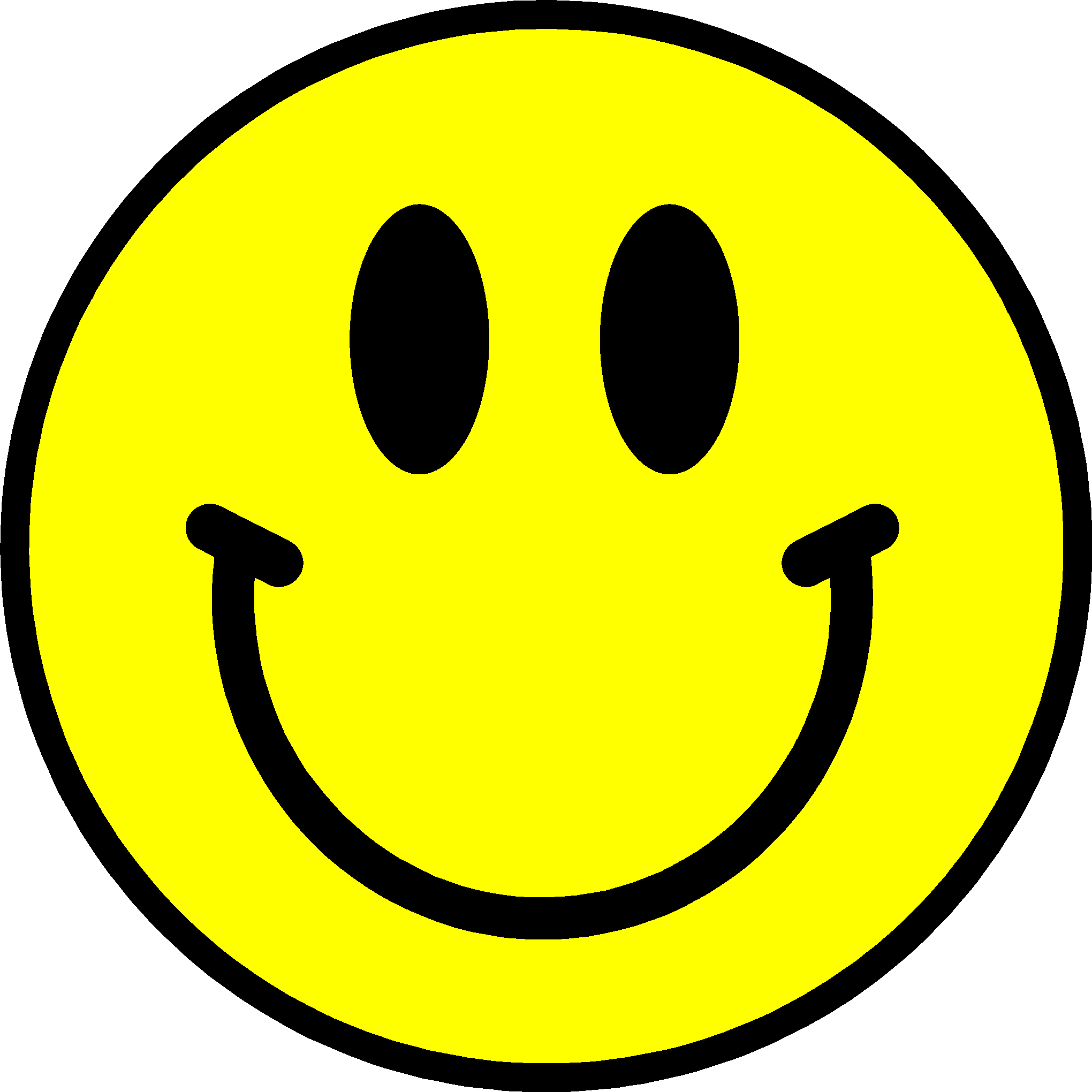 بالرسم /
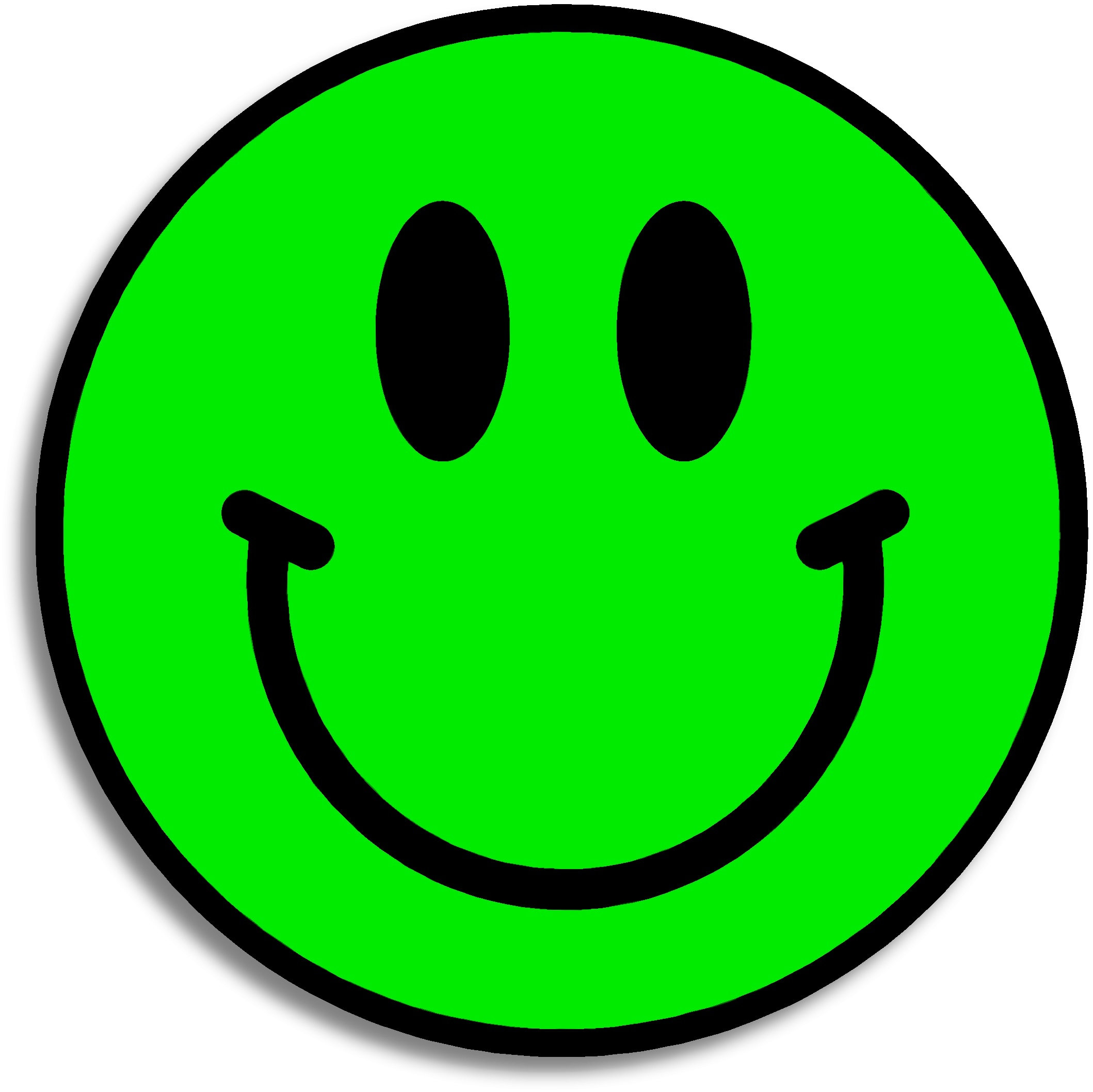 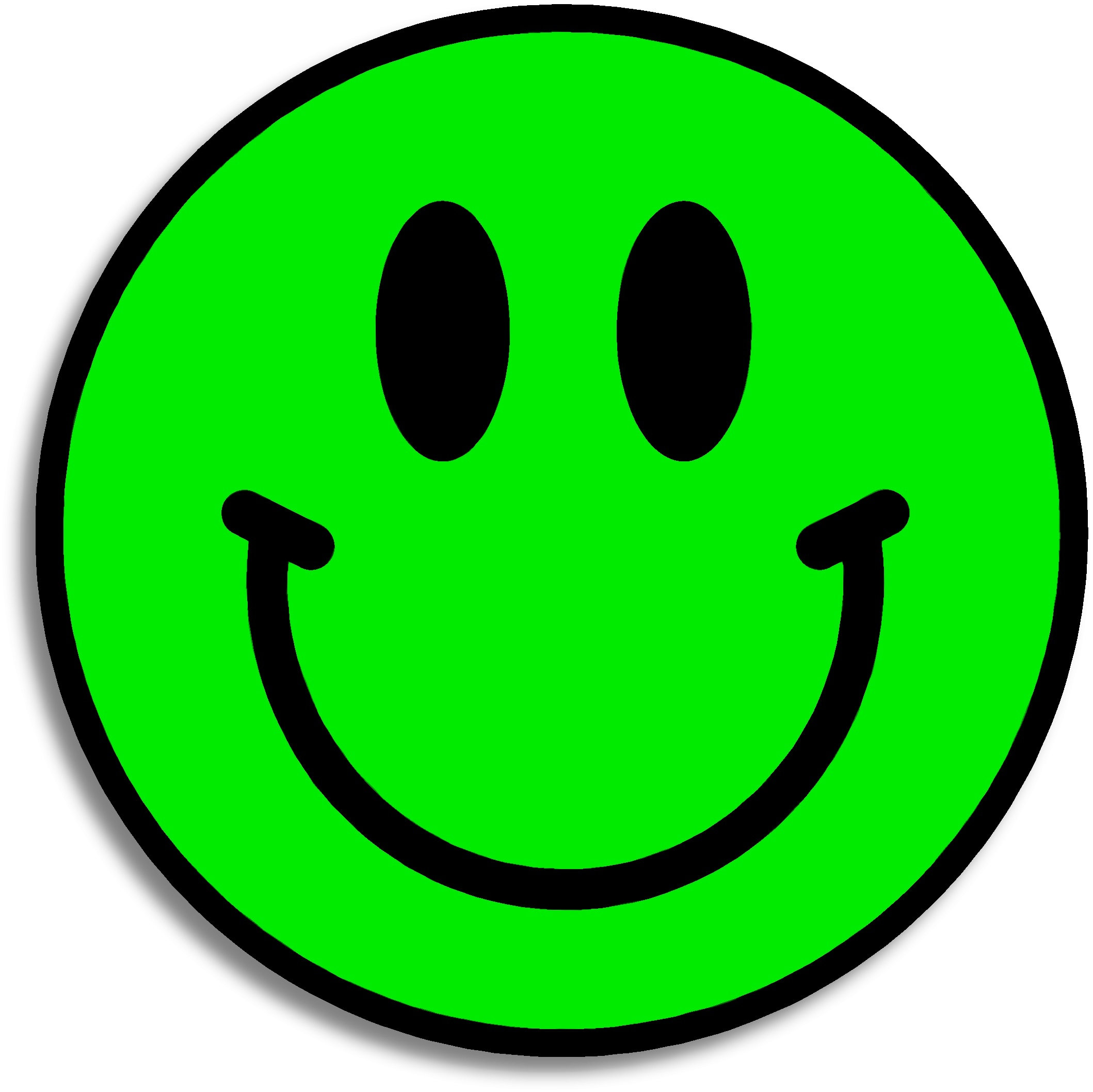 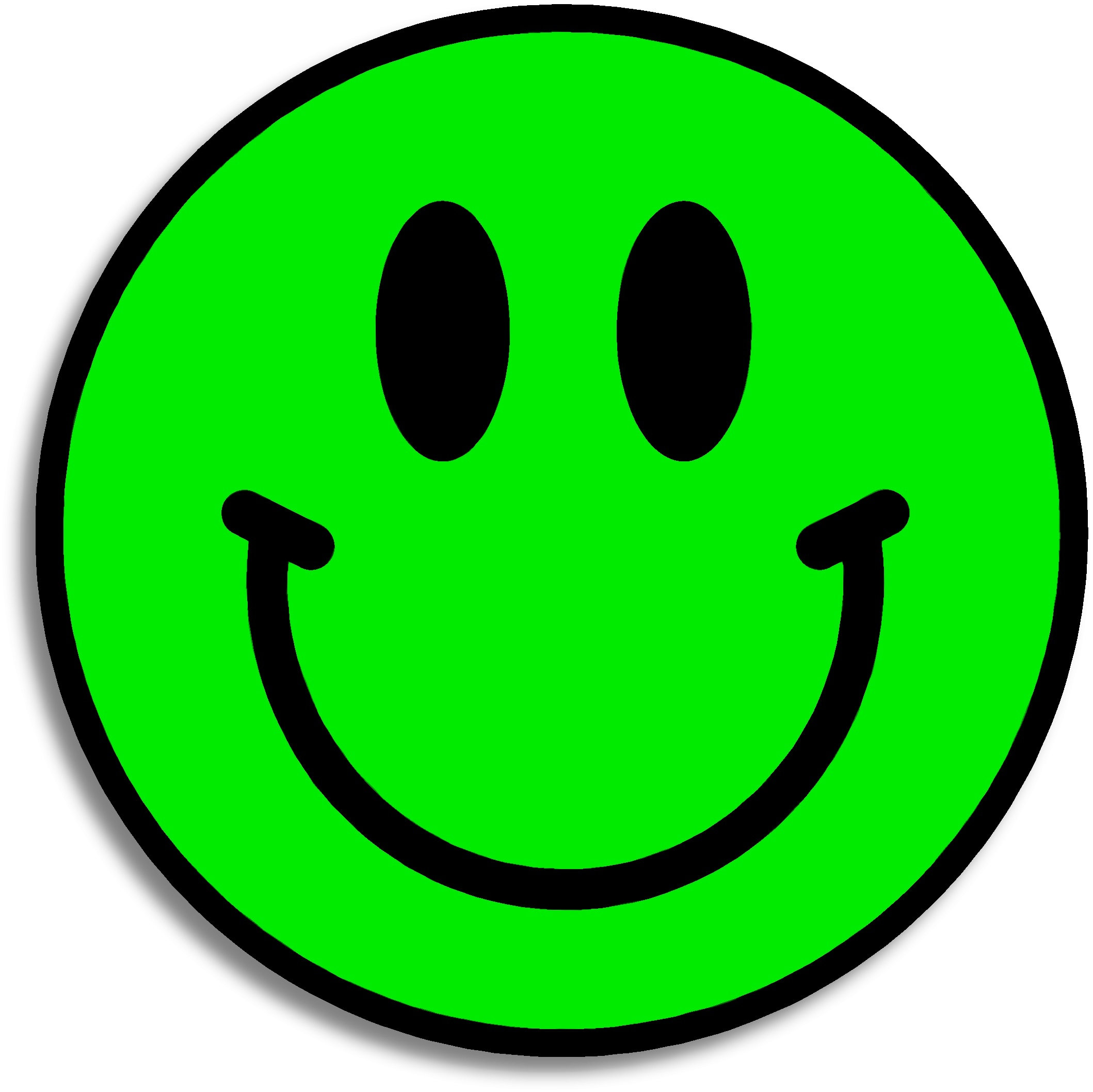 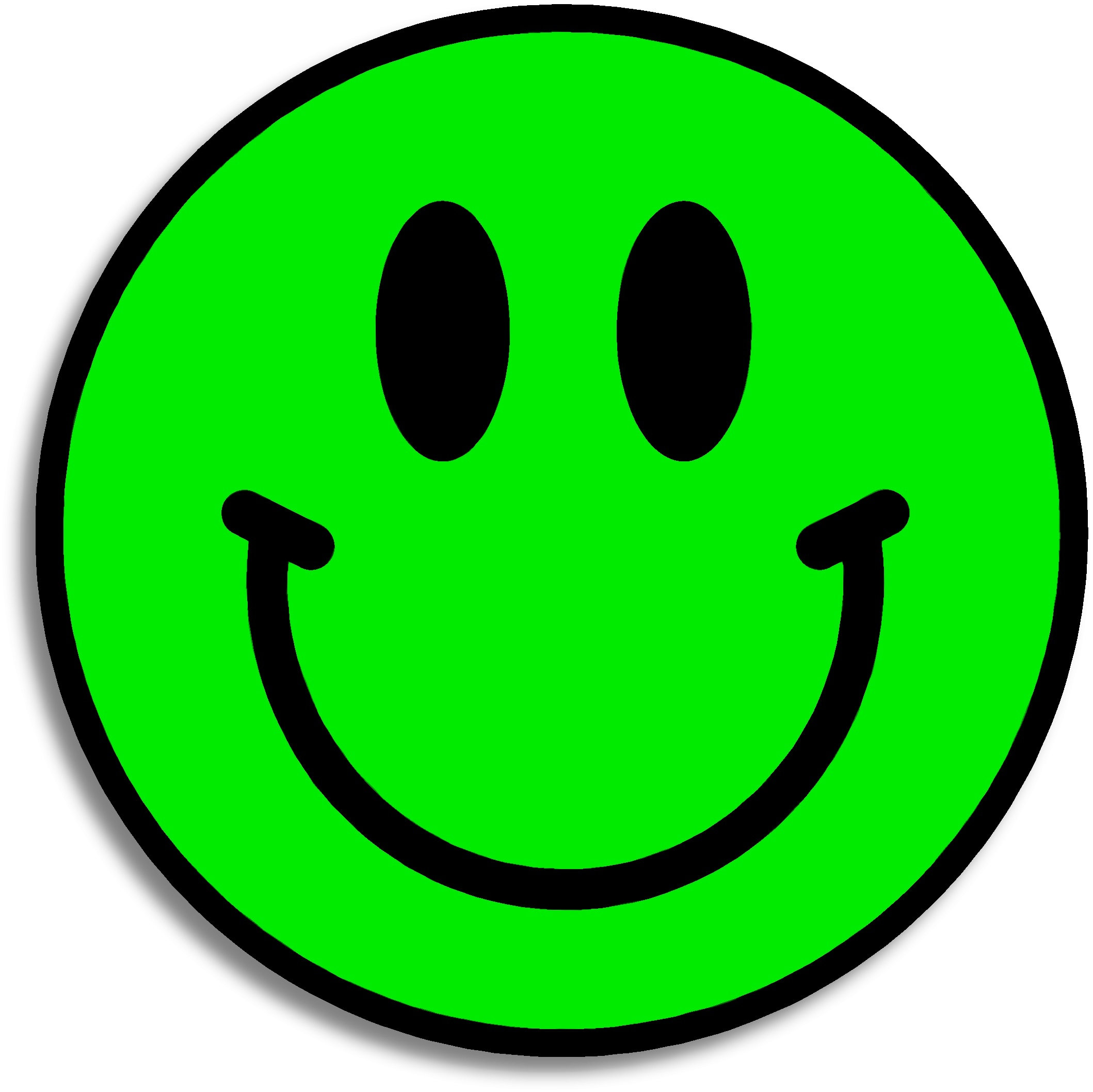 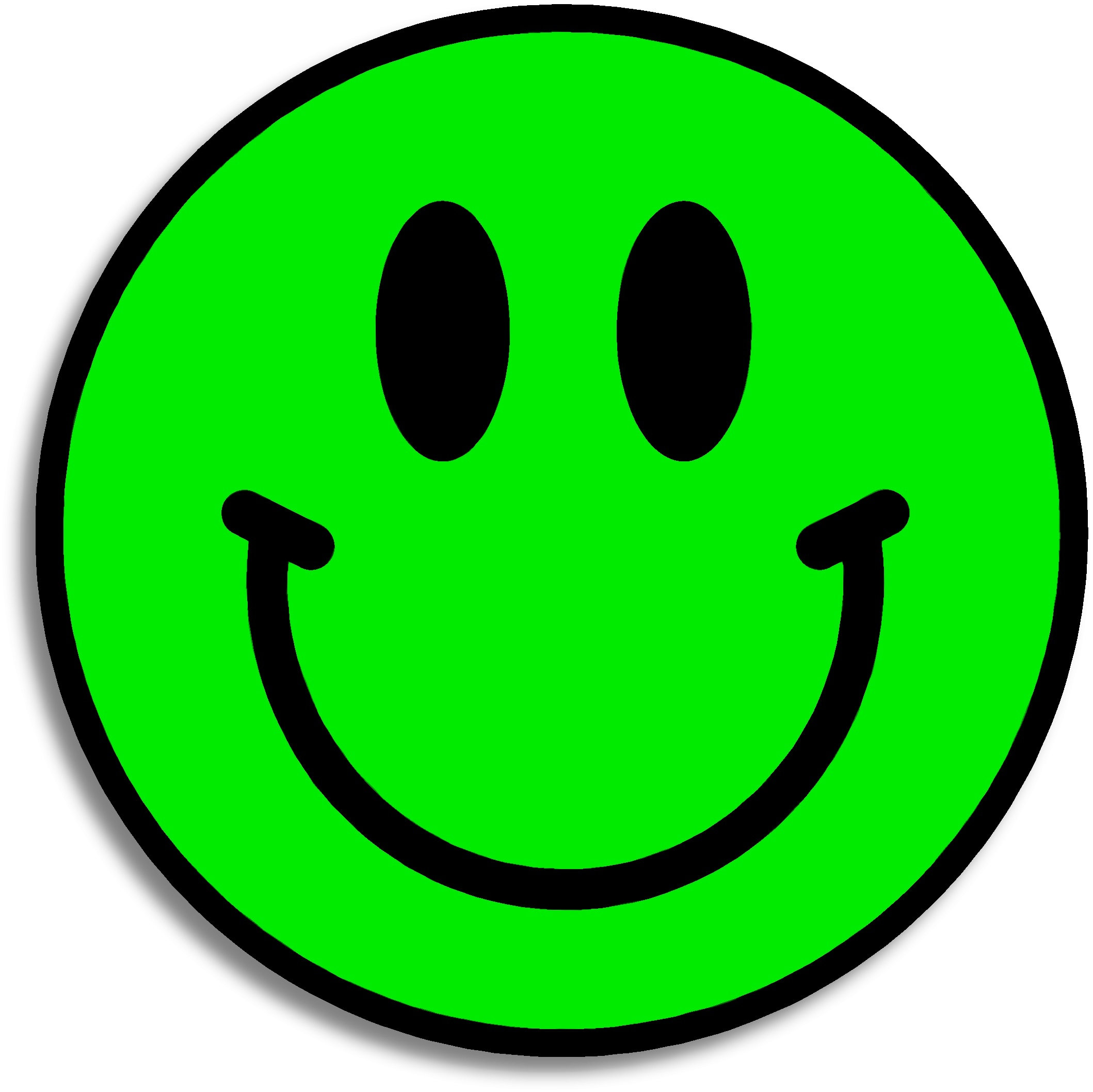 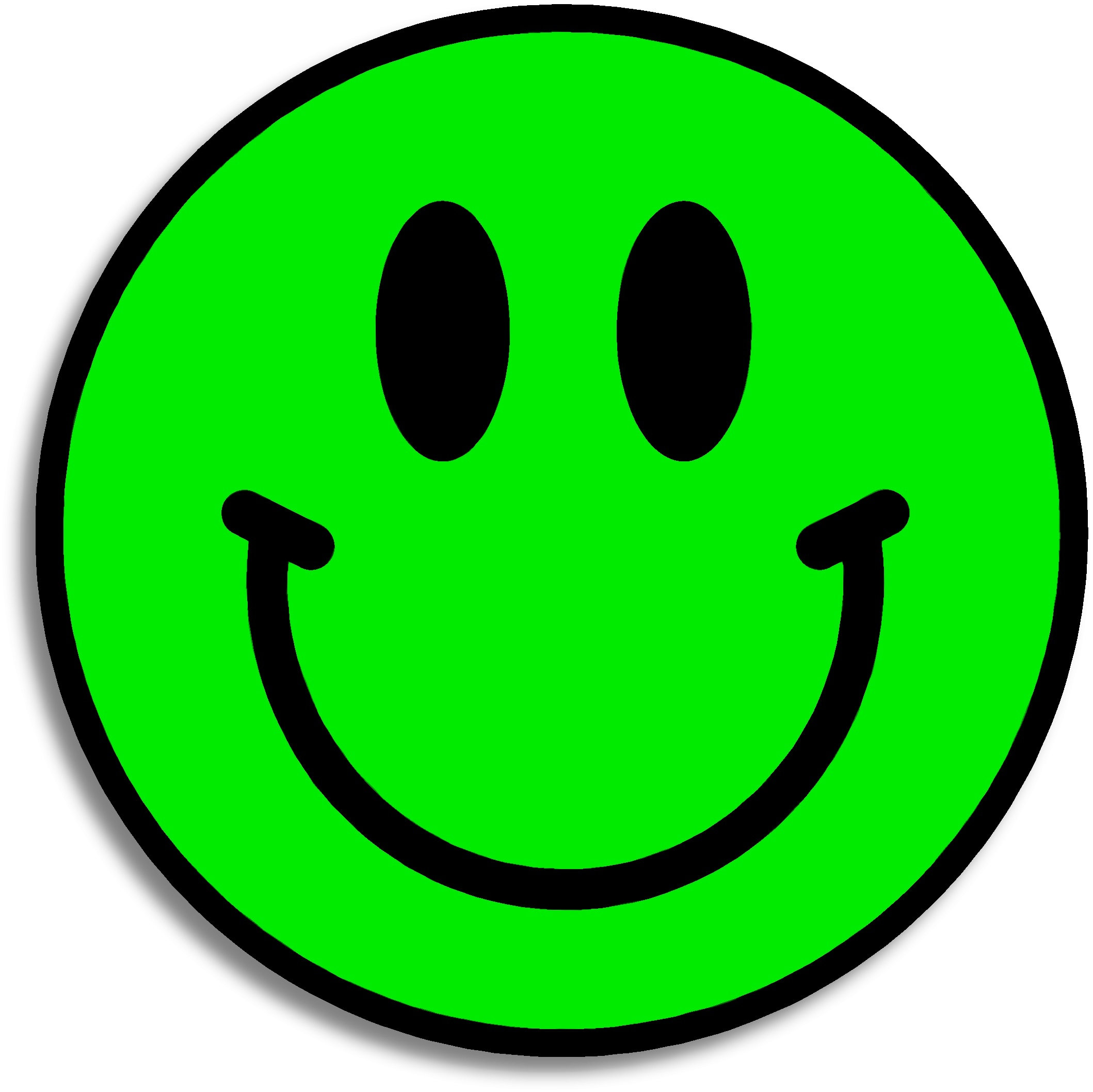 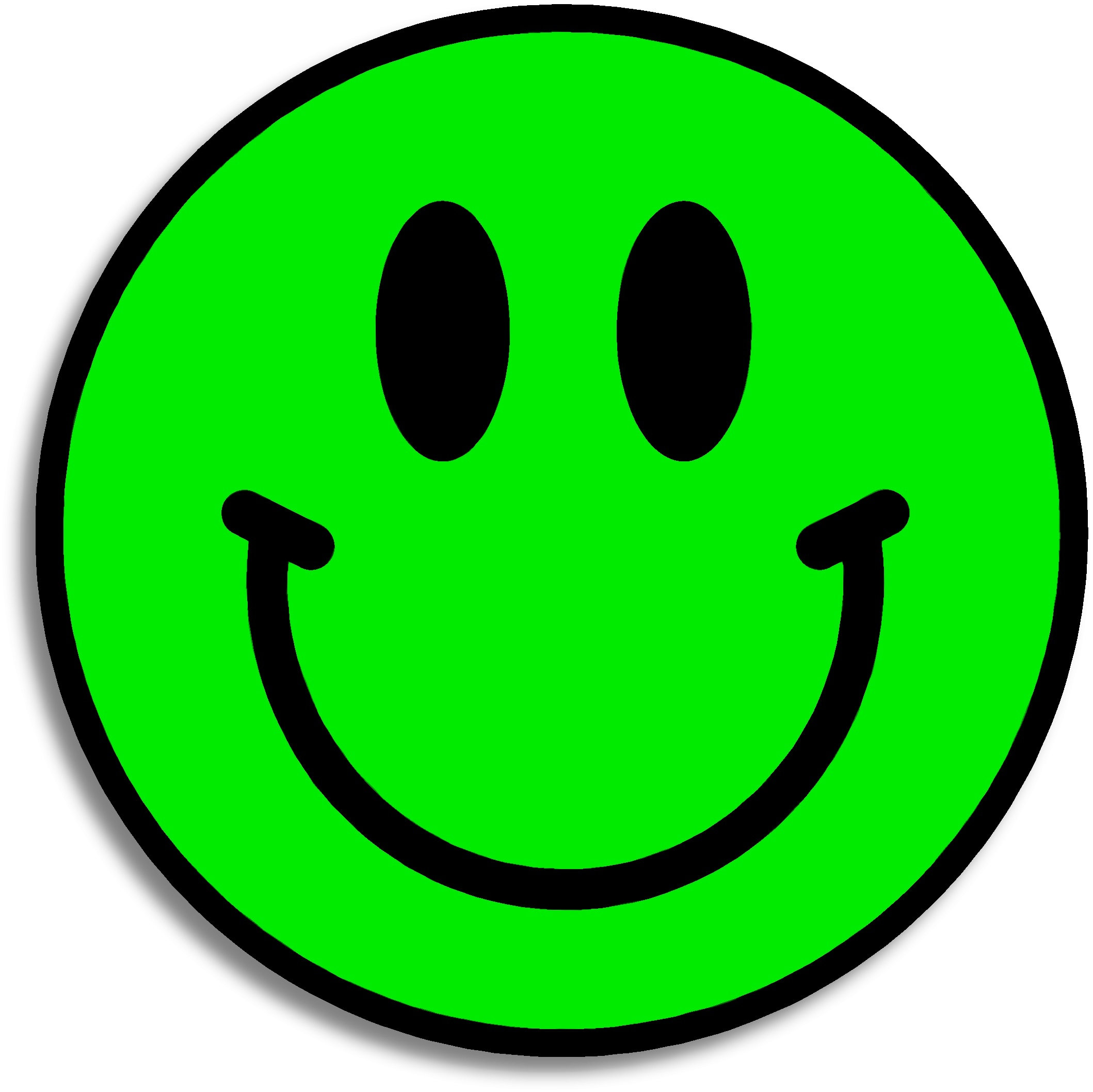 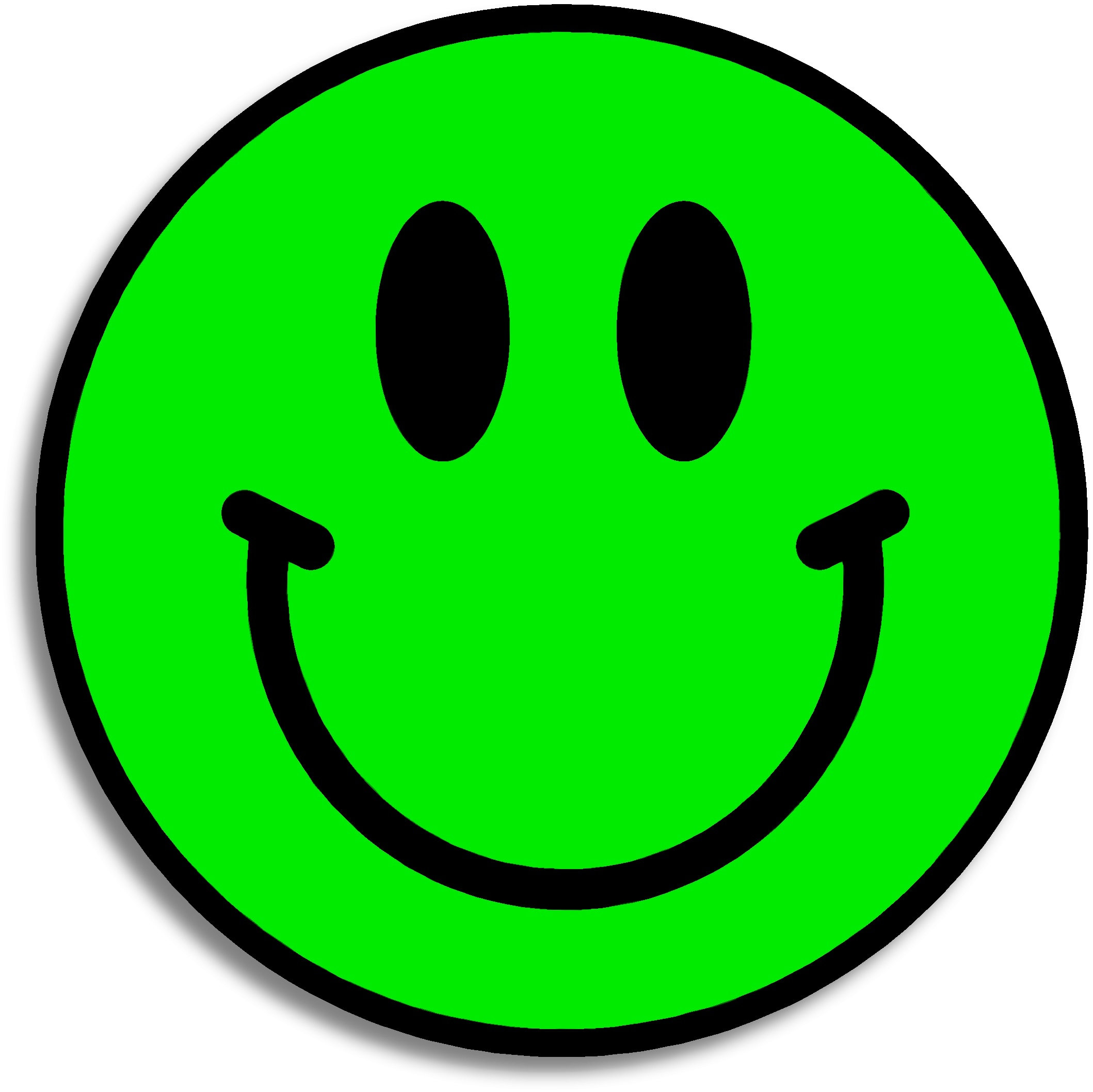 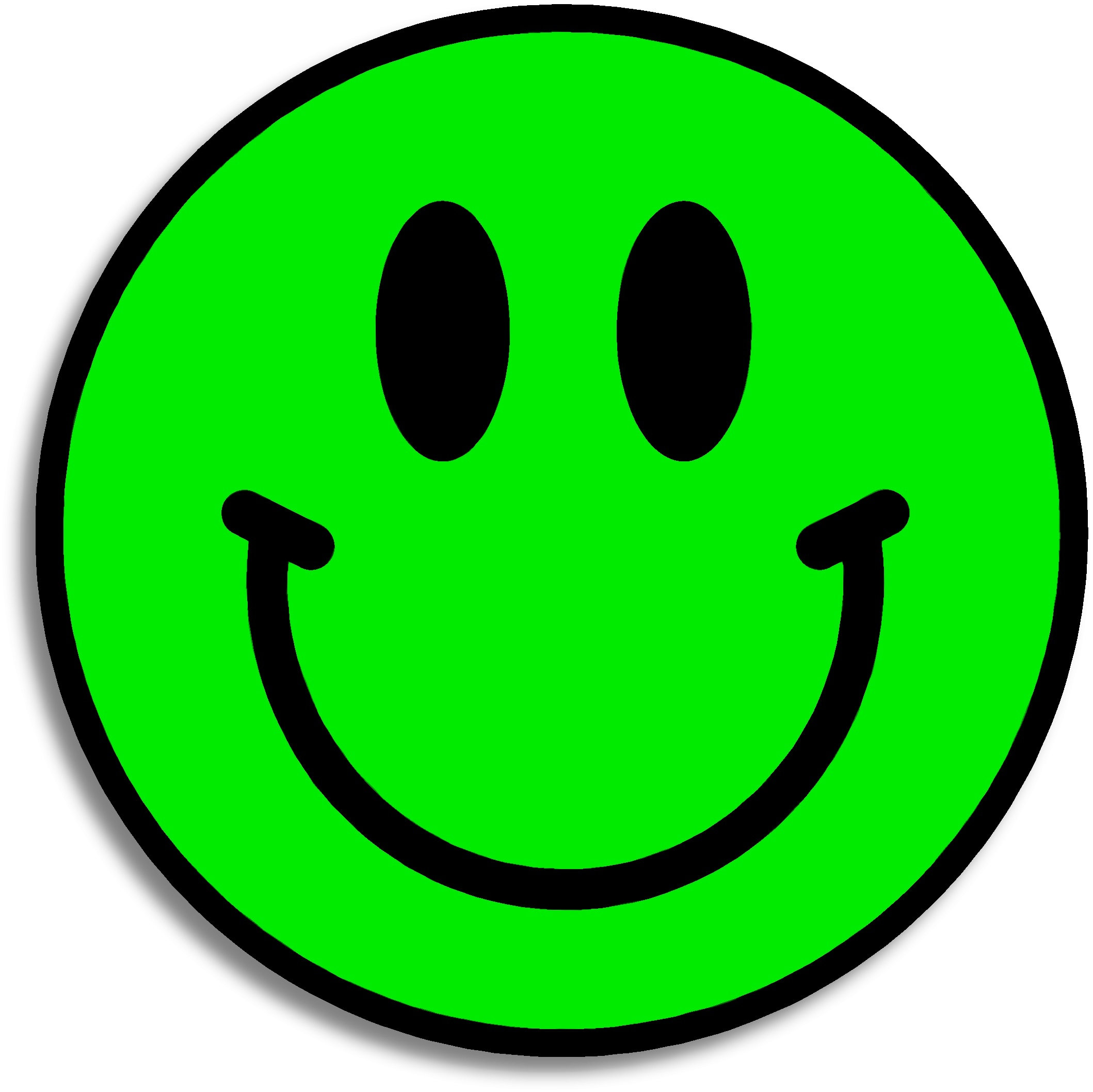 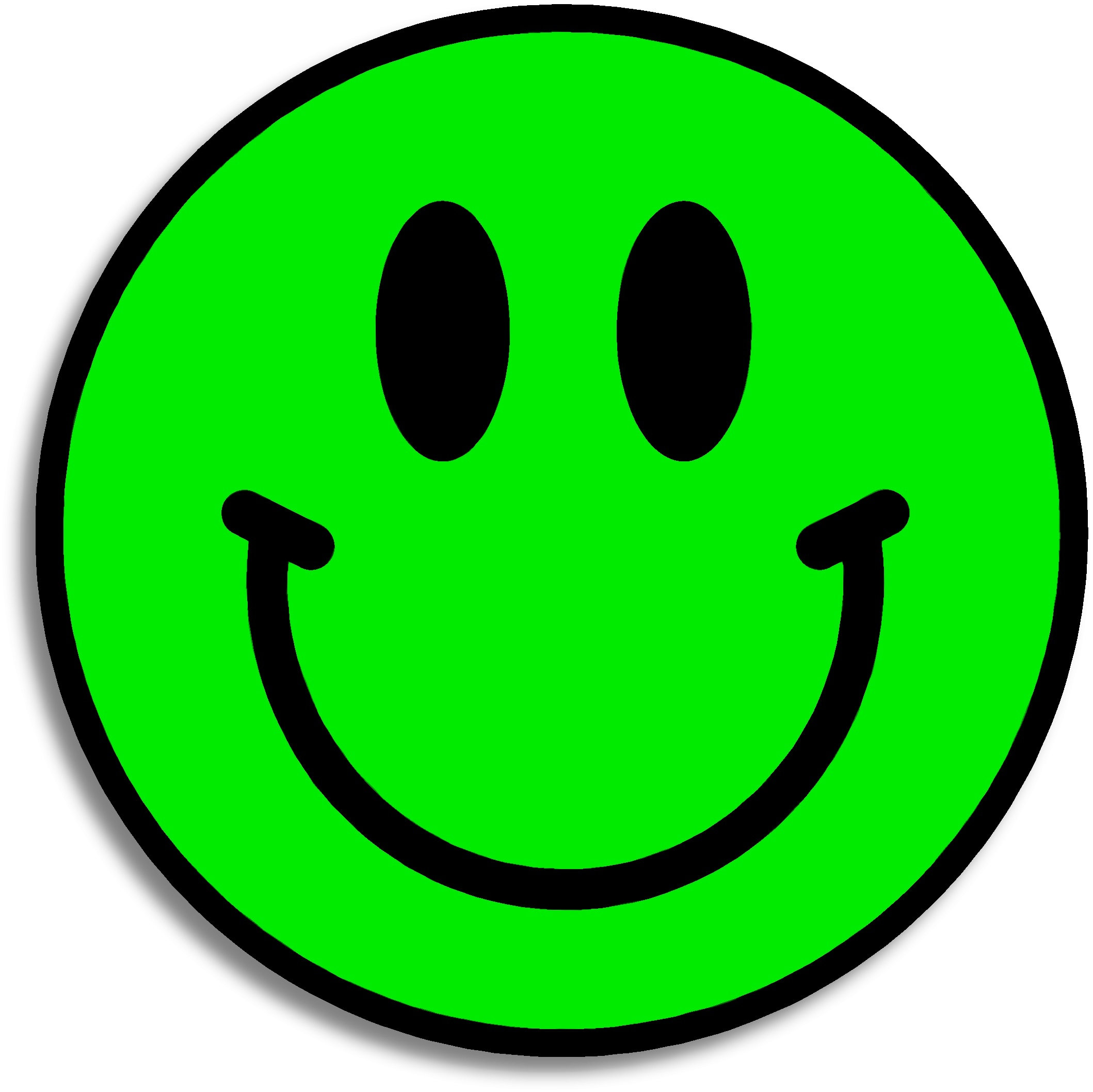 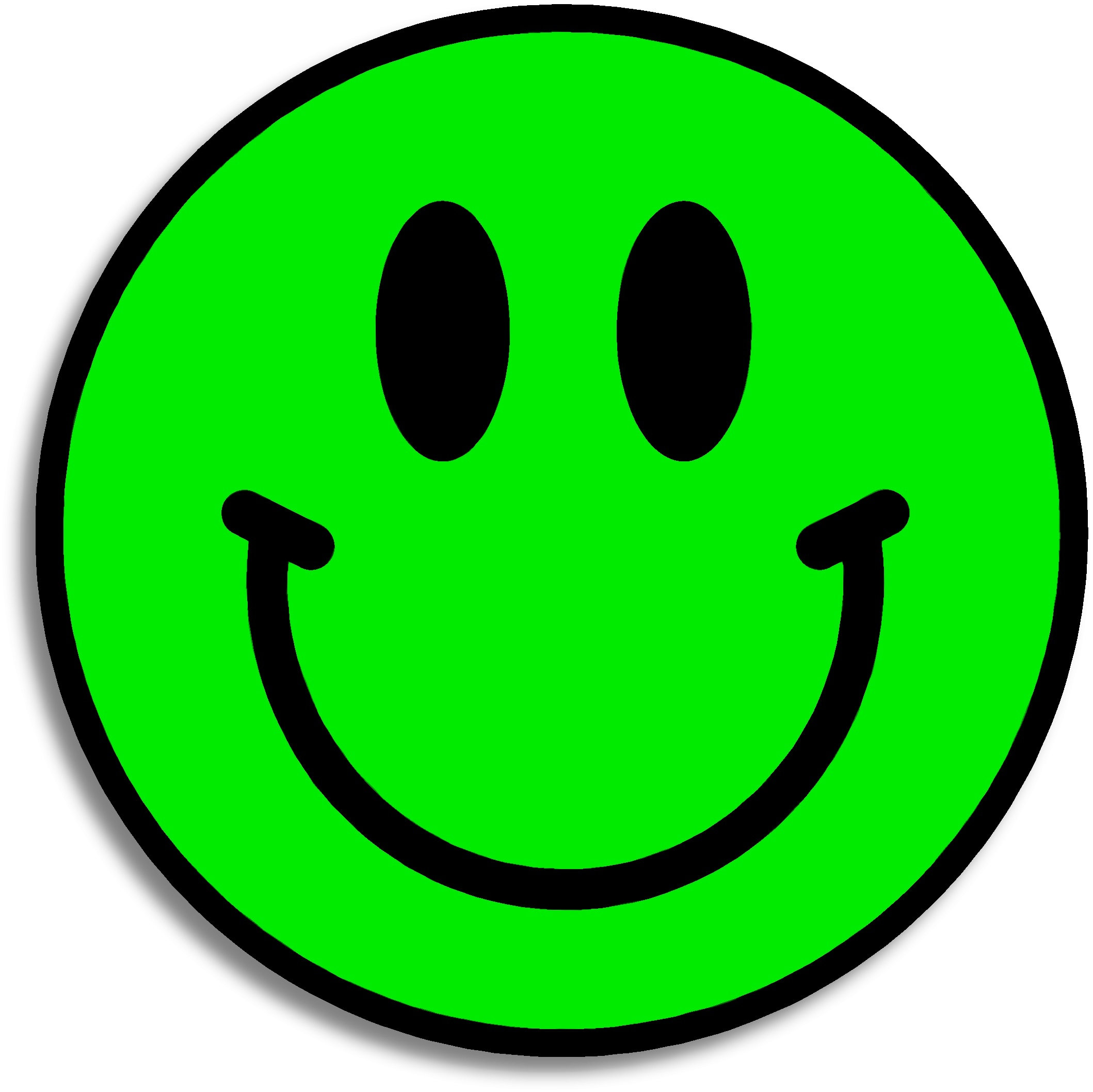 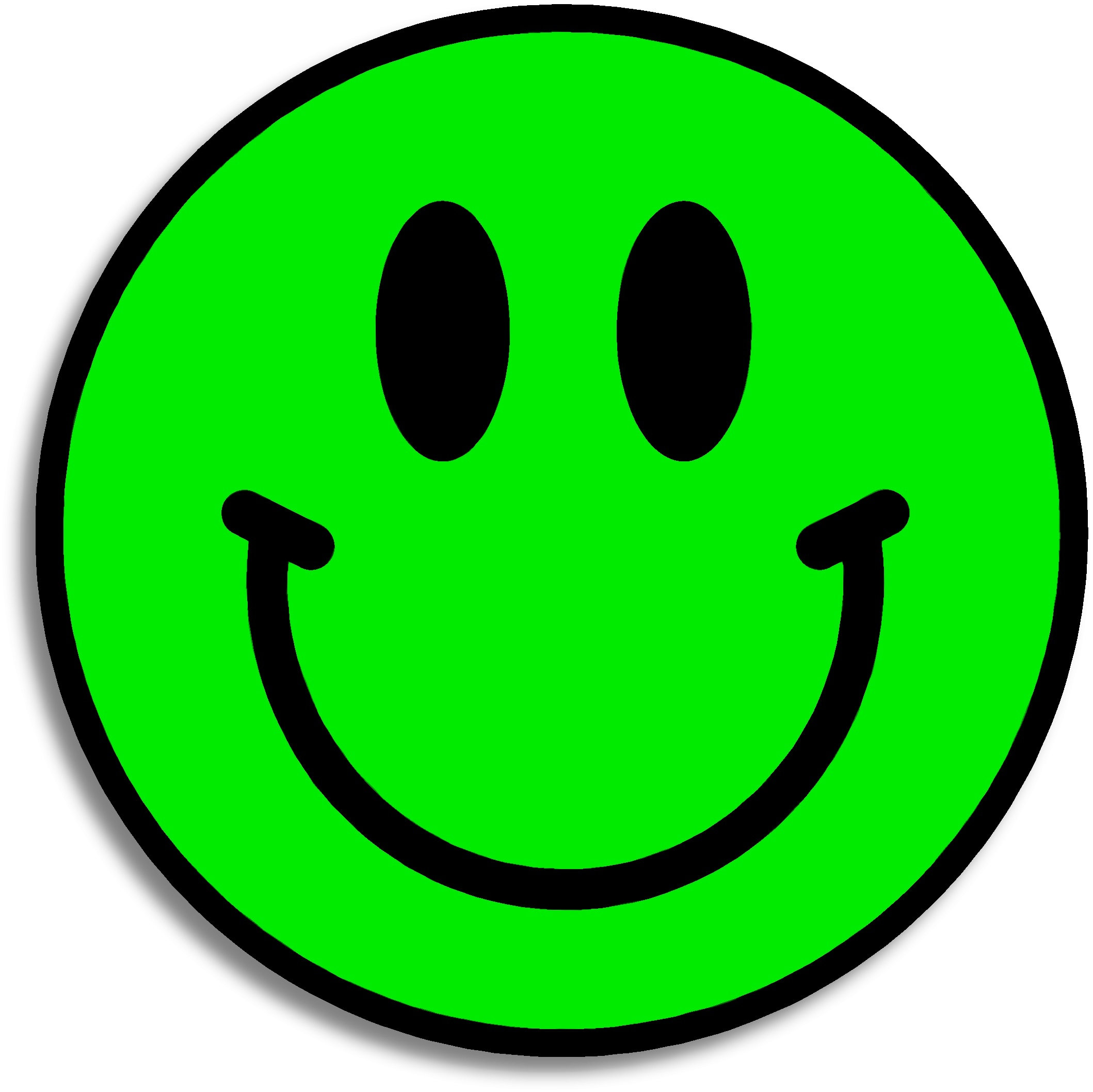 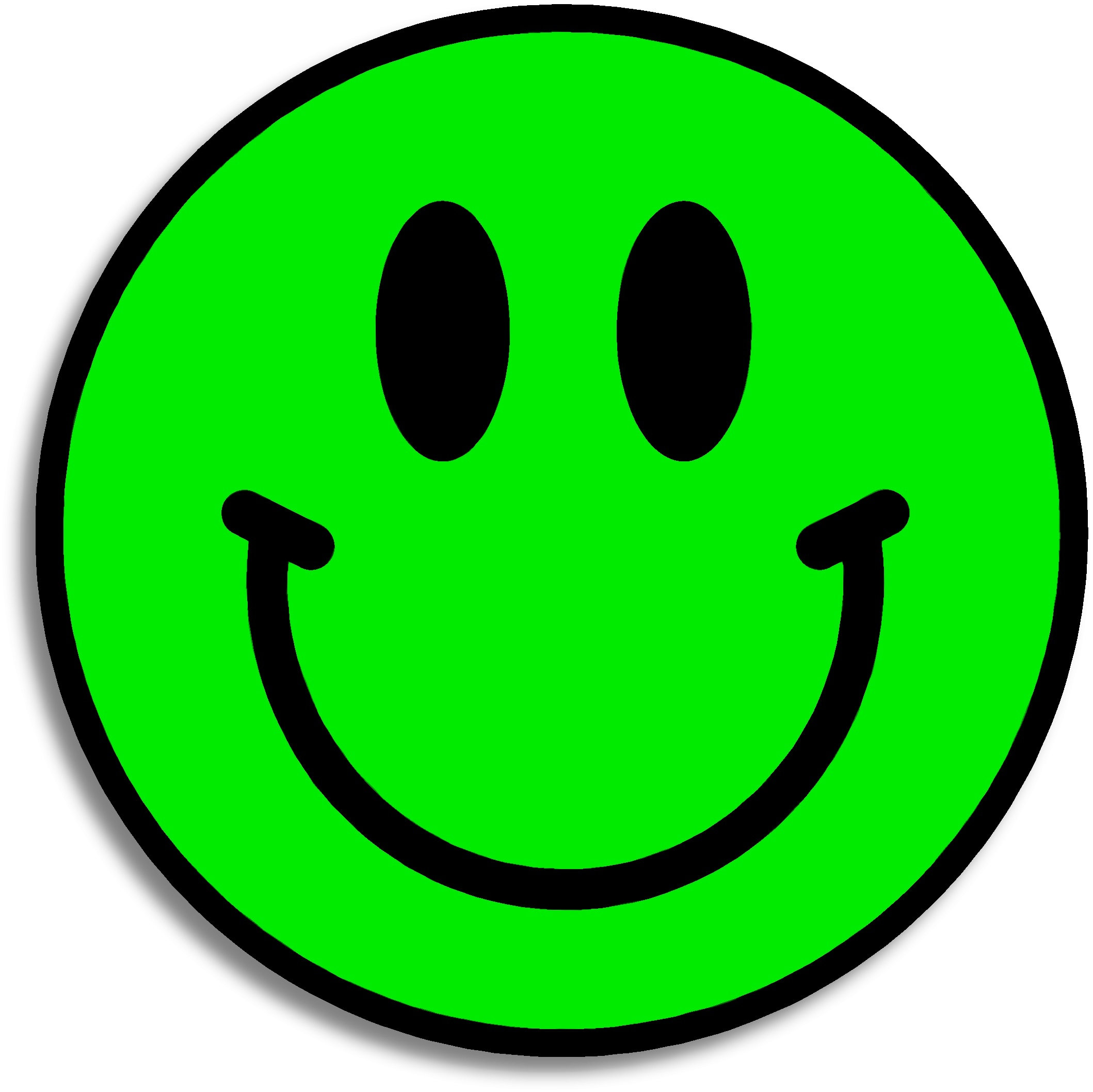 الكلمات/
ثمانية زائد ثلاثة عشر يساوي واحد وعشرين .
الجملة العددية /
8 + 13 = 21
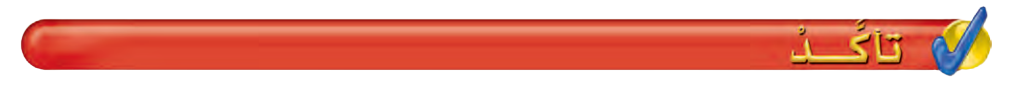 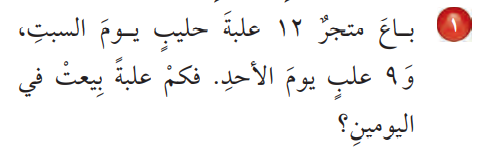 الرسم/
الجملة العددية /
الكلمات/
12 + 9 =21
اثنى عشر زائد تسعة يساوي واحد وعشرون
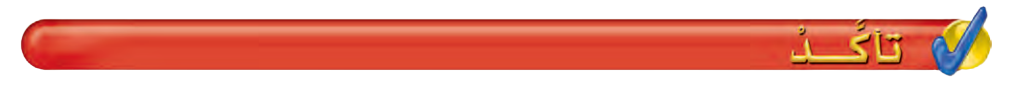 مثل الجمل العددية بالرسم و بالكلمات :
21
14 + 7 =
أربعة عشر زائد سبعة يساوي واحد وعشرون
30 -         = 18
12
ثلاثون ناقص اثنى عشر يساوي ثمانية عشر
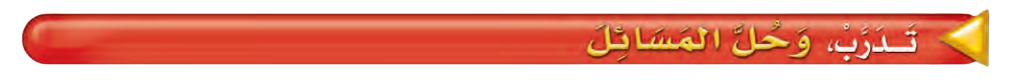 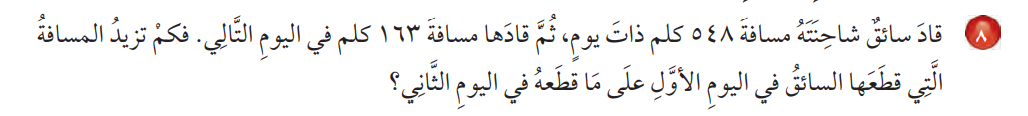 548
163
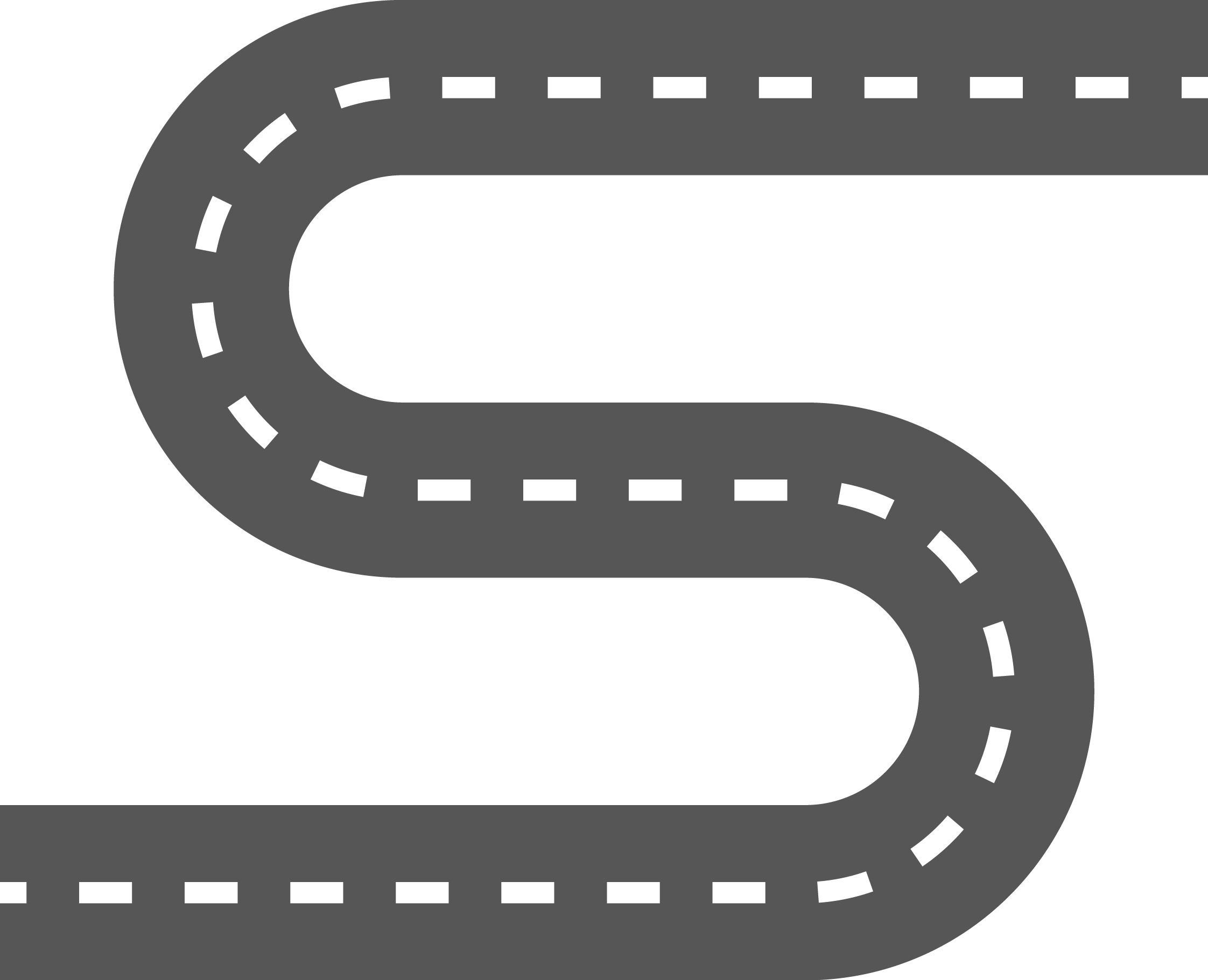 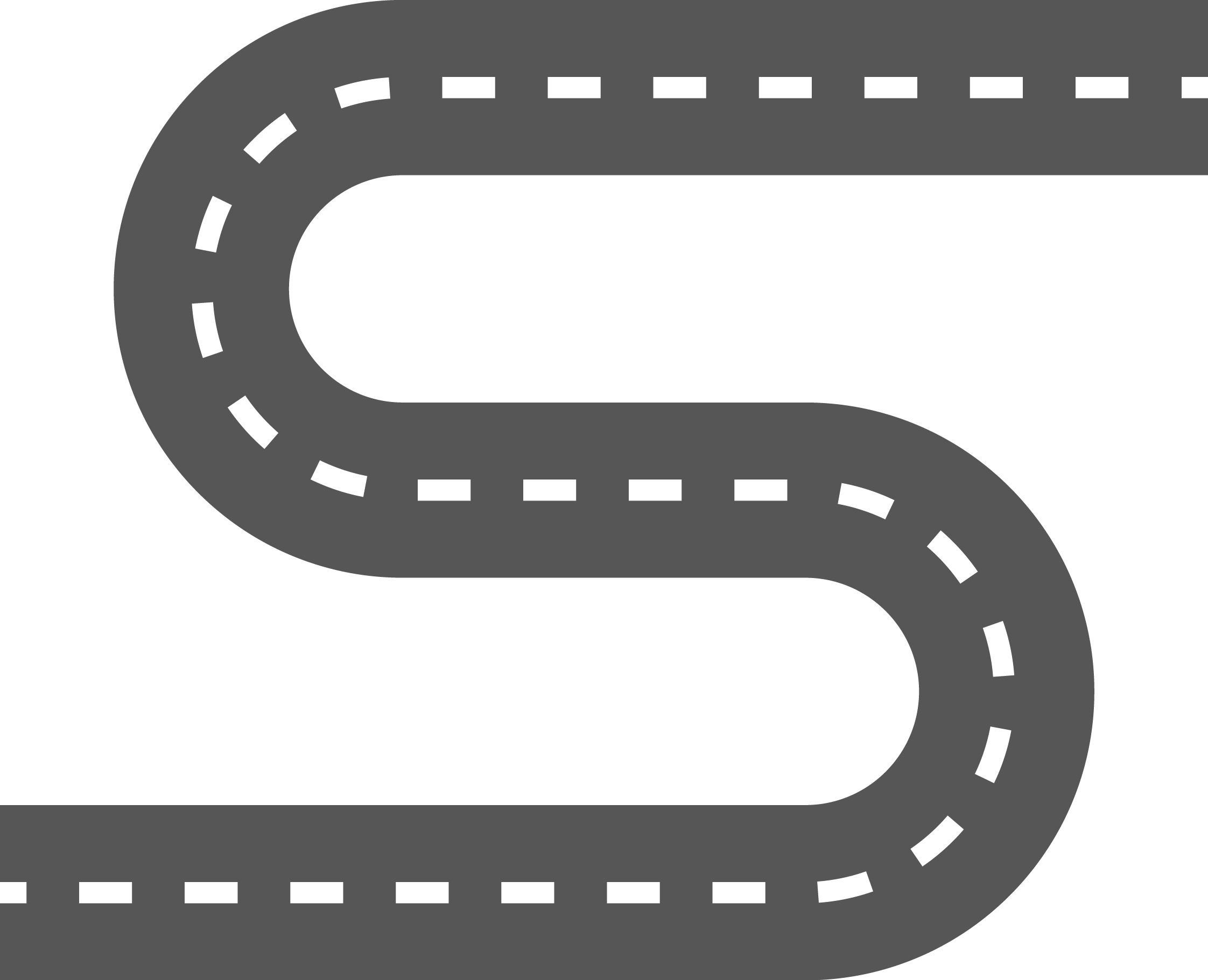 الرسم/
الجملة العددية /
خمس مئة و ثمانية وأربعون ناقص مئة و ثلاثة وستون يساوي ثلاث مئة و خمس وثمانون
الكلمات/
548 -163 = 385
الواجب
رقم 2 صفحة 117
9 – 10 -11 صفحة 118